Zachorowania i podejrzenia zachorowań na grypę
Średnia dzienna zapadalność (na 100 tys. ludności) wg tygodniowych meldunków w sezonie 2017/18 w porównaniu z sezonami 2013/14 – 2016/17 (www.pzh.gov.pl)
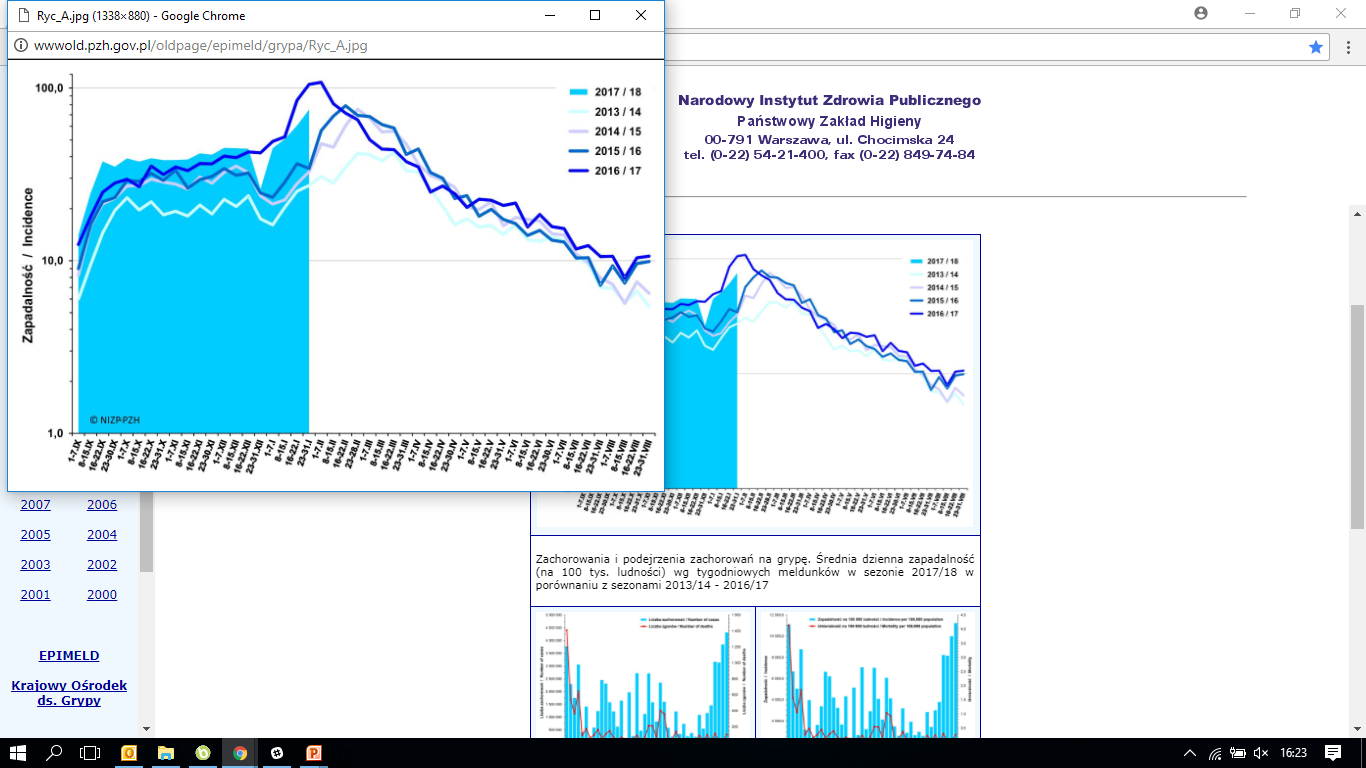 Meldunki epidemiologiczne NIZP-PZH. Dostępne na www.pzh.gov.pl
Laboratoryjnie potwierdzone przypadki 
zakażeń wirusami grypy oraz szczepy wirusa grypy 
izolowane w sezonie epidemicznym 2017/2018
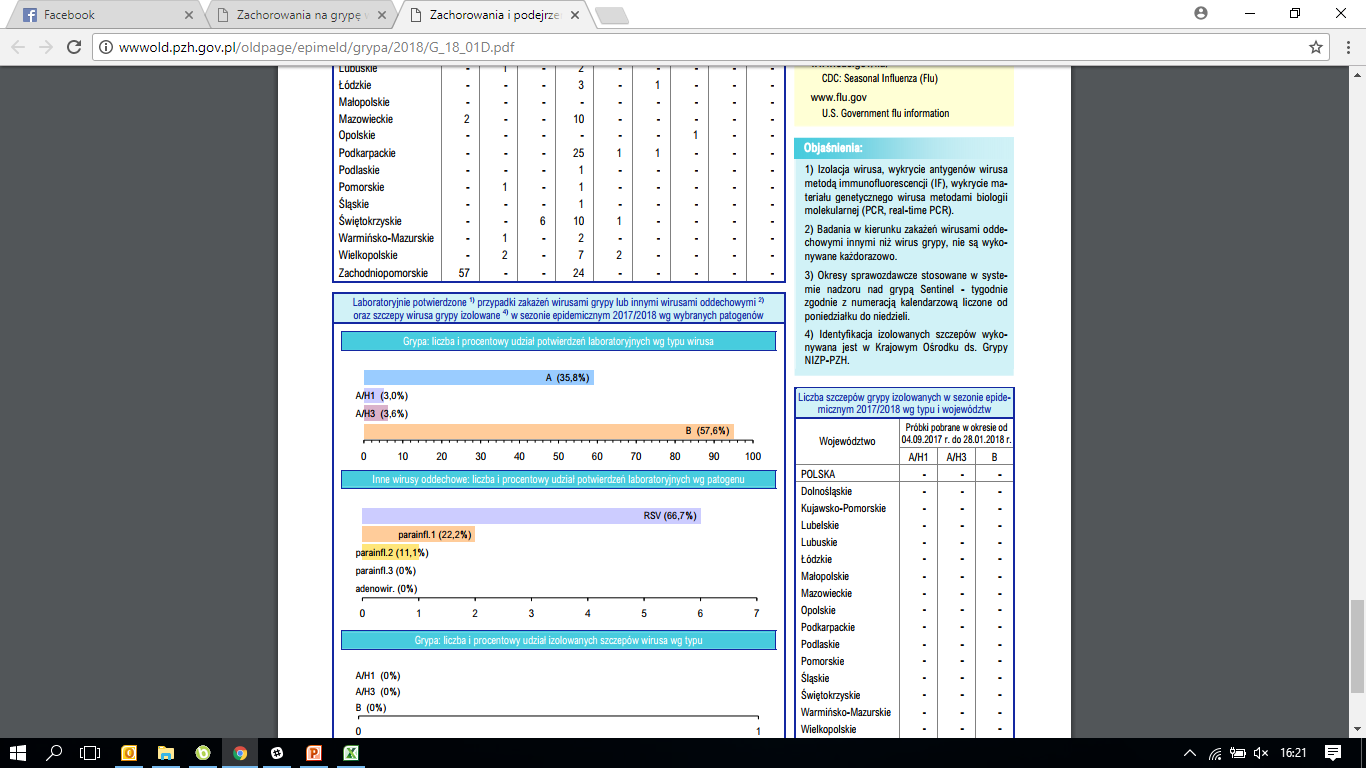 Liczba i procentowy udział potwierdzeń laboratoryjnych wg typu wirusa grypy. Dane na dzień 31.01.2018
2
Meldunki epidemiologiczne NIZP-PZH. Dostępne na www.pzh.gov.pl
PORÓWNANIE PEŁNYCH SEZONÓW GRYPOWYCH
Zachorowania i podejrzenia zachorowań na grypę
Średnia dzienna zapadalność (na 100tys. ludności) wg tygodniowych meldunków w sezonie 2016/17 w porównaniu z sezonami 2013/14 - 2015/16 (www.pzh.gov.pl)
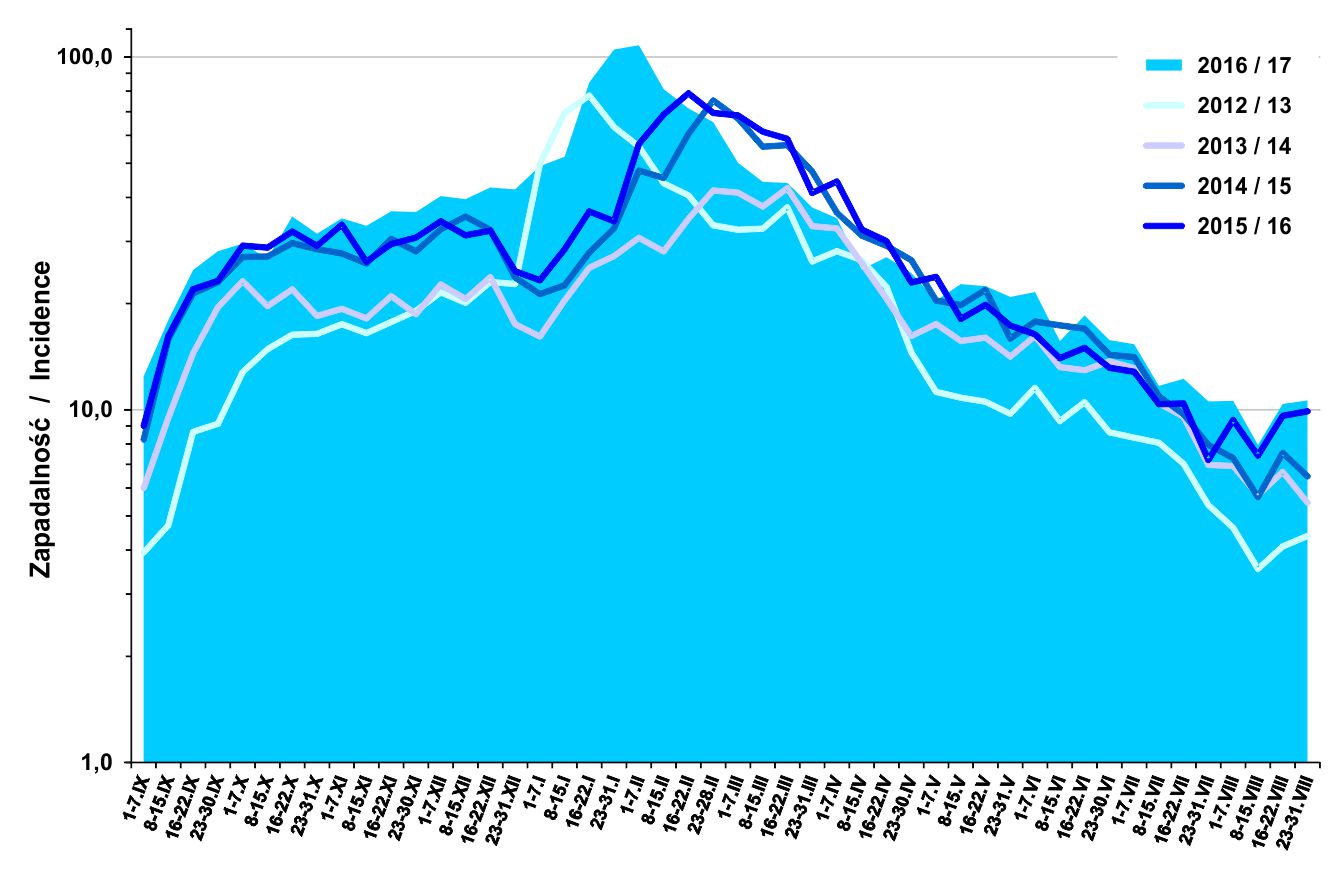 Meldunki epidemiologiczne NIZP-PZH. Dostępne na www.pzh.gov.pl
[Speaker Notes: Dlaczego ten slajd dopiero teraz]
Procentowy udział wirusa B 
wśród potwierdzonych zachorowań na grypę w Polsce
Wirusy grypy typu B to istotna przyczyna epidemii grypy występujących na świecie co 2–4 lata
4
1. Meldunki epidemiologiczne NIZP-PZH Influenza B 2008-2016 . Dostępne na www.pzh.gov.pl 2. Belshe RB. Vaccine. 2010;28S:D45-D5. 2.
Liczba potwierdzonych zgonów z powodu grypy 
w czasie ostatnich 5 sezonów grypowych w Polsce
|        5
Meldunki epidemiologiczne NIZP-PZH. Dostępne na www.pzh.gov.pl